Bellwork Quiz Friday!
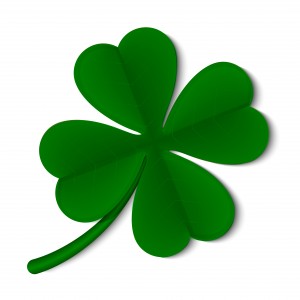 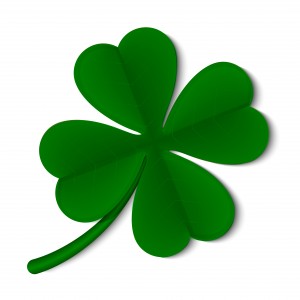 Tuesday, March 12, 2019
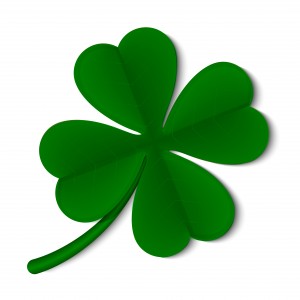 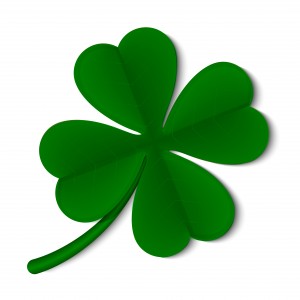 Wednesday, March 13, 2019
Bellwork Quiz tomorrow!
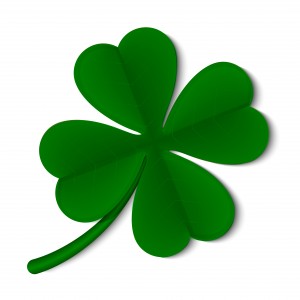 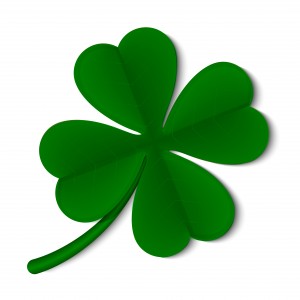 Thursday, March 14, 2019
Don’t:

“Andrew Jackson was democratic because according to document 1 he was democratic and popular….”

Do:

“Andrew Jackson was a controversial president that you either liked or didn’t like. Some of the reasons include…..”
Democracy
The government listens to the will of the people.
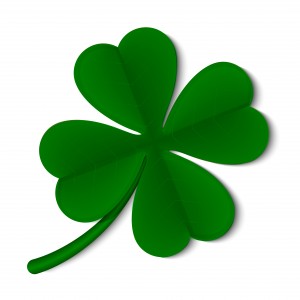 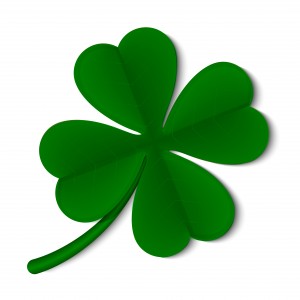 Friday, March 15, 2019
Why is an older $100 bill worth more than a new one?
A $100 bill is worth more than $1….
Bellwork Quiz – 3/15
DO NOT NEED TO WRITE THE QUESTIONS
1. I have two arms, but fingers none. I have two feet but cannot  
   run. I carry well but best with my feet off the ground. What am I?

2. Write your answer to the bellwork for February 12th.

3. What was the bellwork question for February 22nd?

4. What is another name for the Florida Purchase Treaty?